2023 MENS OFFICIALS TRAINING GUIDE
MENS OFFICIALS DEVELOPMENT  |  2023 SEASON
OVERVIEW
HOW TO USE THIS PROGRAM & MATERIALS
The USA Lacrosse Men’s Officials Education Development Team has developed this program and associated materials to help you train, retain and grow your local officials.  The materials are designed for two distinct groups of officials; New & Returning.

NEW OFFICIALS
The materials for your new officials, both adults and juniors, are detailed and inclusive. You should have everything you need to train this group.

RETURNING OFFICIALS
The materials for returning officials are a suggested program.  Training has changed for returning officials.  Many associations are using a hybrid approach with officials needing to complete a certain amount of self-study prior to in-person or virtual sessions.

We hope these materials will give you a good baseline to conduct your training.  Please feel free to contact Marty Joyner, Manager, Men’s Officials Development with any questions or comments on the materials.
QUESTIONS TO ANSWER
SETUP THE PLAN THAT WORKS BEST FOR YOUR LOA
RETURNING MENS OFFICIALS TRAINING PROGRAM  GUIDE
3
LIVE FORMAT OPTIONS
POST-PANDEMIC LIFE HAS CREATED NEW LEARNING PROTOCOLS
Learning has been redefined in the modern world.  No longer do we need to be in-person for all activities. Officiating is a "people-business" as parts of our curriculum are better delivered in-person.​​
RETURNING MENS OFFICIALS TRAINING PROGRAM  GUIDE
4
CLASS DELIVERY OPTIONS
RETURNING MENS OFFICIALS TRAINING PROGRAM  GUIDE
5
WHEN TO START TRAINING
DEPENDS ON YOUR LOCAL SPRING SEASON START DATE
Training typically starts 8-12 weeks prior to your first scrimmages
Most training occurs in December, January, February
Training should continue throughout the season
SAMPLE SCHEDULE
RETURNING MENS OFFICIALS TRAINING PROGRAM  GUIDE
6
HOW TO CREATE YOUR LOA CURRICULUM
CONSIDER ALL STAKEHOLDERS
RETURNING MENS OFFICIALS TRAINING PROGRAM  GUIDE
7
PLAN YOUR PLAN
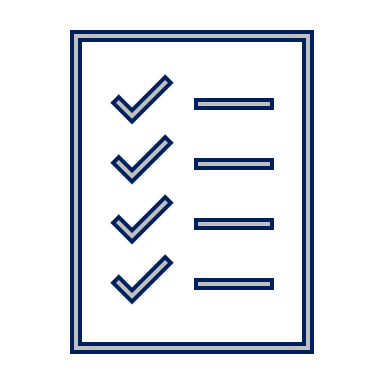 Use the US Lacrosse Planning Checklist Provided ​
Use the USA Lacrosse Training Plan Checklist
Plan Early, Specifically, and Name Owners​
Communicate and Confirm ​
Establish Pre-Requisites for Returning Officials
USA Lacrosse Recertification (test, webinar, etc.)
Planning​
Prepare with USA Lacrosse Resource Tools​
Ask Questions With Ample Time to Get a Response​
Time will be your friend, or your enemy – your choice​
If You “Wing It”, Your Audience Will Know!
RETURNING MENS OFFICIALS TRAINING PROGRAM  GUIDE
8
ESTABLISH CLEAR OBJECTIVES
Clear objectives keep trainers on task
What are the Learning Objectives for this class?
How will you know if the class has learned?
How will you remediate what has NOT been learned?
Clear objectives create clarity for participants
Communicate at the beginning of each classroom session
Confirm at the end of each classroom session
Summary sheets can be helpful
RETURNING MENS OFFICIALS TRAINING PROGRAM  GUIDE
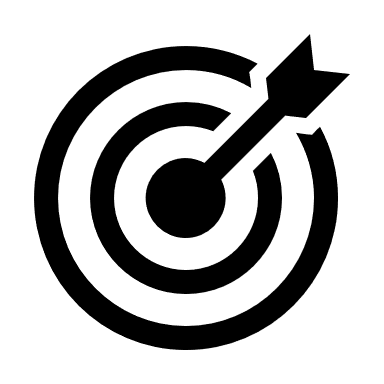 9
TRAINING RESOURCES
USA LACROSSE CERTIFIED MATERIALS
Visit Officials Resource Library | USA Lacrosse
Scroll to BOTTOM of Page
Use Password "usa-officials-2023"
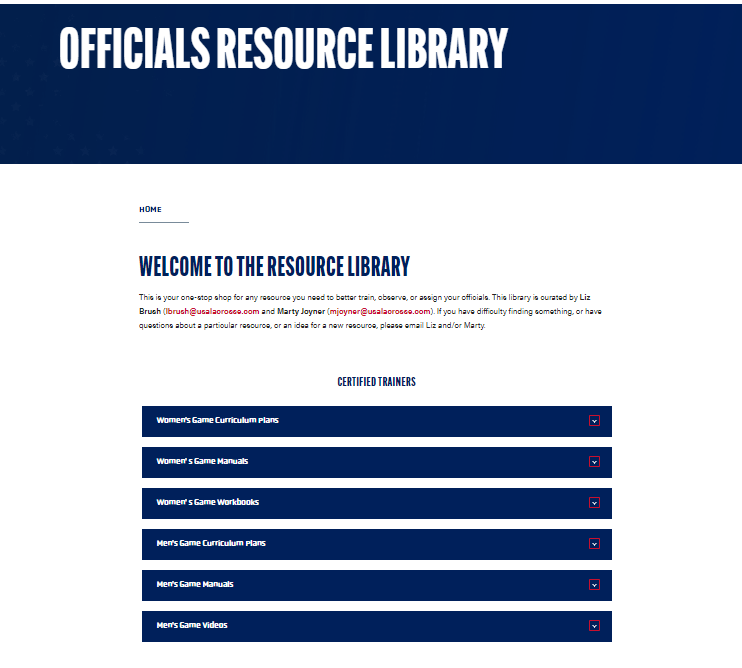 RETURNING MENS OFFICIALS TRAINING PROGRAM  GUIDE
10
TRAINING RESOURCES
CURRICULUM PLANS
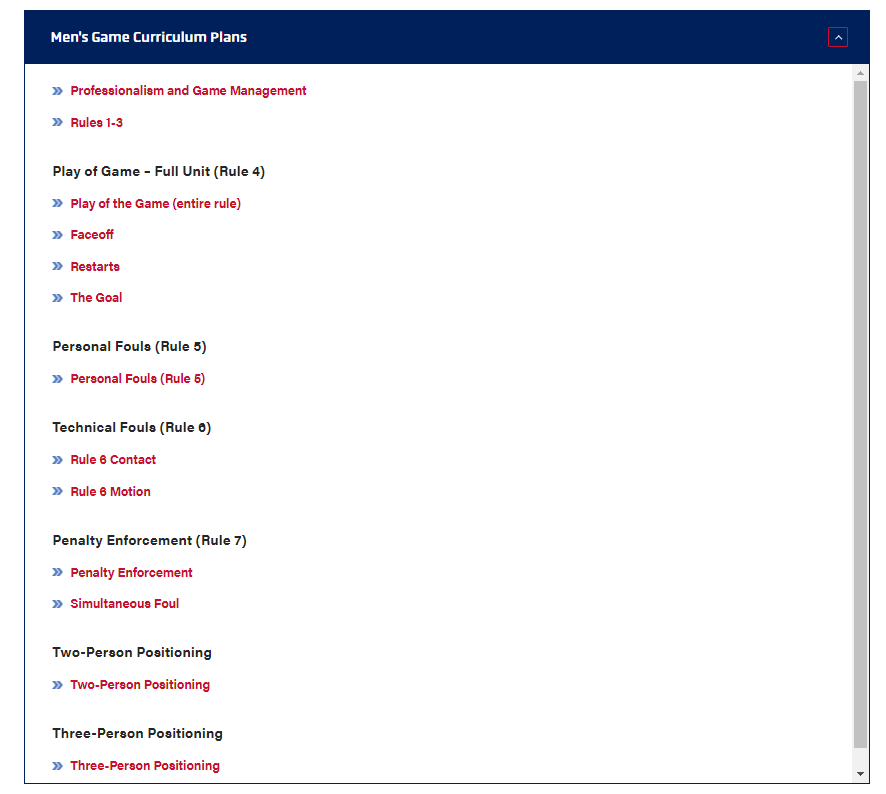 New Officials
Adult
Junior
Returning Officials
RETURNING MENS OFFICIALS TRAINING PROGRAM  GUIDE
11
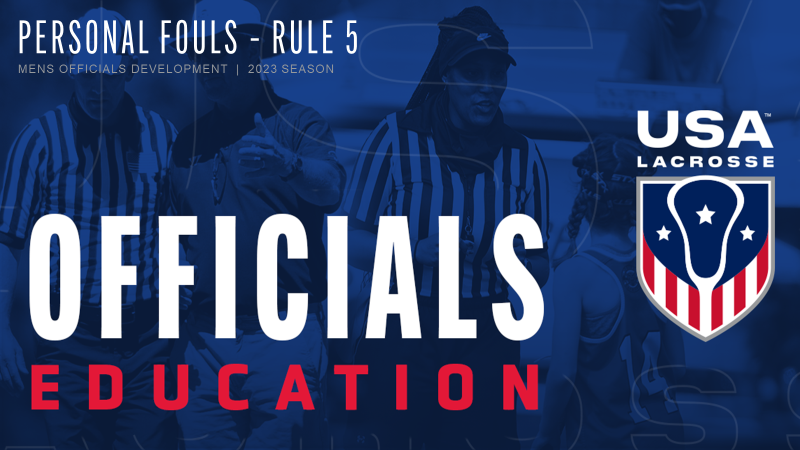 RESOURCE DESIGN
EVERYTHING YOU NEED
Each unit contains the following resources
PowerPoint Presentation
Animated sections
Video examples
Kahoot at end of most lessons
Trainer Notes
Student Notes for Printing
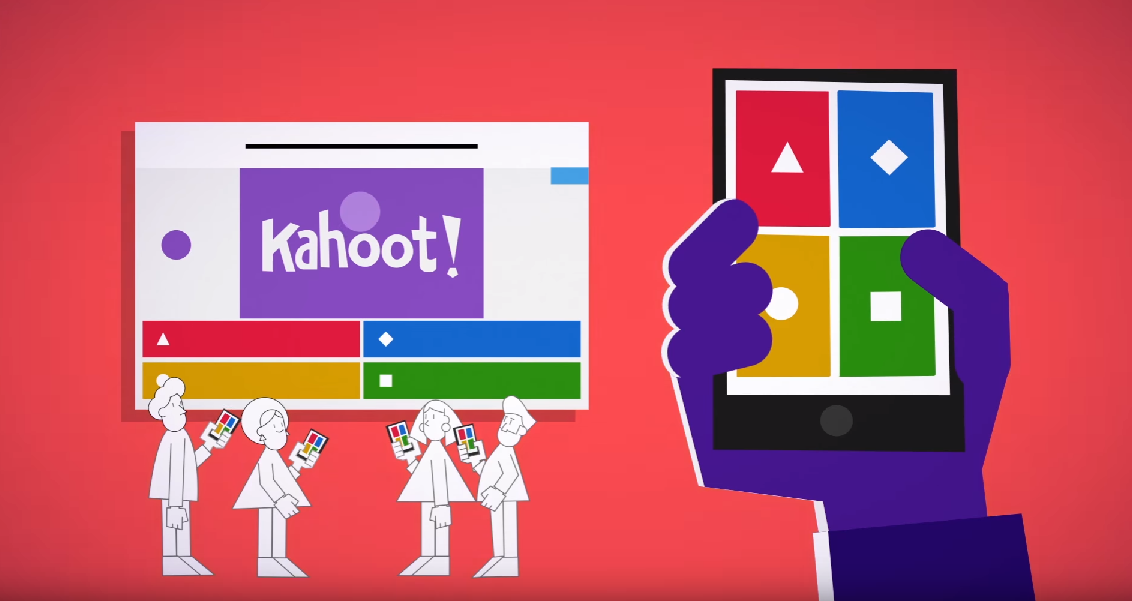 RETURNING MENS OFFICIALS TRAINING PROGRAM  GUIDE
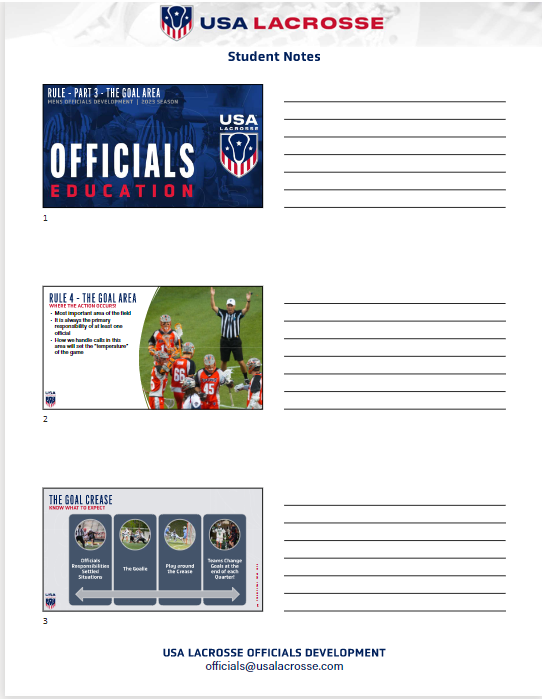 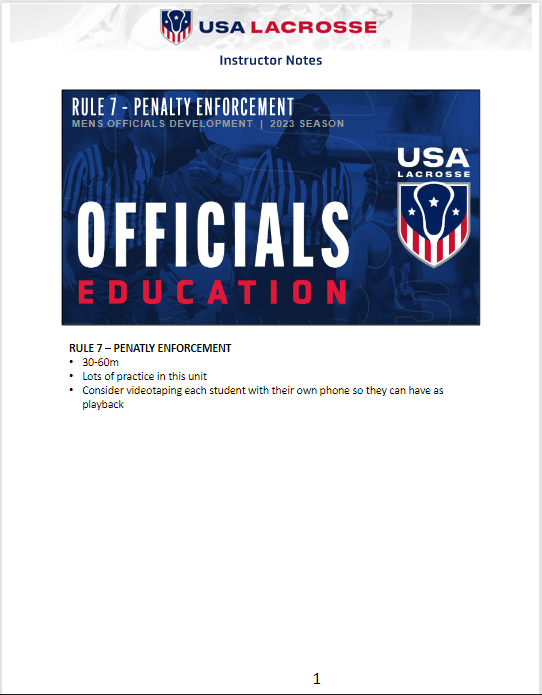 12
WHO SHOULD LEAD THE TRAINING?
USA LACROSSE CERTIFICATION
Certified Trainers
One trainer per 20 officials
Establish a LEAD TRAINER too coordinate group
Divide virtual classes amongst certified trainers
All trainers attend in-person classes and lead separate portions
Certified Observers
Observers can lead on-field training
Provide anecdotal feedback
Formal evaluations if officials are new or looking to move up
Certified Assignors
Should be on-hand to show continuity
Could also be trainers and observers
Should observe on-field training
Should observe scrimmages
Guest Speakers
Do you have any superstar officials (NILOA, PLL, NLL)?
Guests from other associations – great for virtual
RETURNING MENS OFFICIALS TRAINING PROGRAM  GUIDE
13
UNDERSTANDING ADULT LEARNERS
FOUR LEARNING STYLES
RETURNING MENS OFFICIALS TRAINING PROGRAM  GUIDE
14
HOW TO CREATE AN ENGAGING CLASS
WHAT NOT TO DO
READ
Simply reading presentations can be boring
Most learners will have already read the material before you do
Story Time 
Give brief examples, not long stories
You are not there to "one-up" the class
Go Off on Tangents
We all have passion subjects, know what yours is and avoid too much time
Don't "underteach" one subject to make time for another
Lecture
Don't talk down to your audience
Engage them in the process
RETURNING MENS OFFICIALS TRAINING PROGRAM  GUIDE
15
HOW TO CREATE AN ENGAGING CLASS
WHAT TO DO
RETURNING MENS OFFICIALS TRAINING PROGRAM  GUIDE
16
FINAL THOUGHTS
PLAN YOUR WORK – WORK YOUR PLAN
An effective LOA training program for Returning Officials takes planning, execution and reflection. These officials have "heard it all" and finding an annual, repeatable system that works for your association and your officials is the key to success.  Supervising and executing a training program is hard work!

One of the biggest challenges for any association will be finding the "worker bees" and engaging them through financial compensation, peer recognition and other forms of extrinsic and intrinsic motivation.  These members are the "lifeblood" of your association and should be held in high regard.  Better or extra assignments should not be used as incentives.

USA Lacrosse & the Men's Officials Education Development Team believe our goal is to provide you with the "tools" necessary to conduct your training, your way.  Each association has different needs, and our resources will help you meet those needs.  You can do this and do it well!

We wish you the best and as always, please contact us of you need any assistance.
mjoyner@usalacrosse.com
RETURNING MENS OFFICIALS TRAINING PROGRAM  GUIDE
17
THANK YOU TO THE MEMBERS OF THE
2023 MENS OFFICIAL’S EDUCATION DEVELOPMENT TEAM